Escuela Pedro Antonio TejosVerónica Rodríguez Educadora de Párvulos.Pre kinder y Kinder.
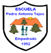 ADIVINANZAS 2
vamos a jugar: Lee la adivinanza, si no sabes, pincha para que aparezca la respuesta.
“ LAS MANOS LIMPIO Y EL CUERPO TAMBIÉN, TENGO MIL AROMAS Y BURBUJAS HARÉ”
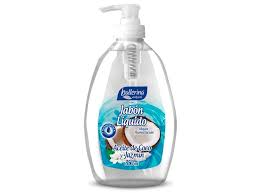 “ ESCRIBO Y ESCRIBO Y PINTO TAMBIÉN, SOY DE MIL COLORES, UN ARCOIRIS TE HARÉ”
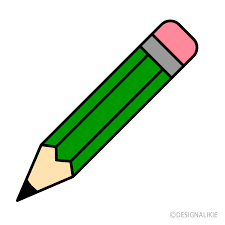 “ CAMINO CONTIGO Y NO ME CANSO DE ANDAR, ESTOY BIEN ABAJO, TUS PIES VOY A CUIDAR”
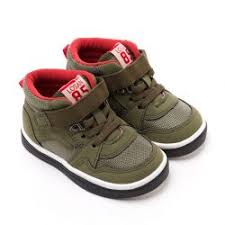 “ SOY MUY ÁGIL Y ME GUSTA SALTAR, SALTO DE ÁRBOL EN ÁRBOL Y NADIE ME PUEDE ALCANZAR”
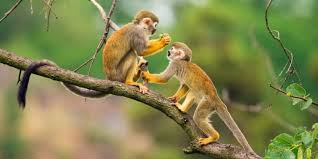 “ SOY BLANCA POR DENTRO Y AMARILLA POR FUERA, TENGO FORMA DE CAMPANA, SI QUIERES SABER ESPERA”
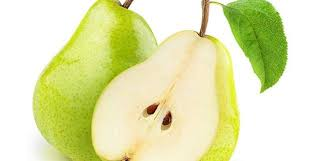 “ VIVO EN EL CAMPO Y ME GUSTA CANTAR, CANTO CADA MAÑANA, PARA A LA FAMILIA DESPERTAR”
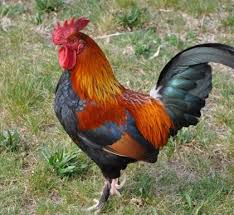 “ SOY BLANQUITA AUNQUE NEGRA TAMBIÉN, PAREZCO CABALLO, PERO NO SOY EL”
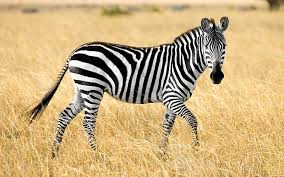 “ SOY MUY ALTA, MI CUELLO ES EL MEJOR, NADIE ALCANZA LAS HOJAS TANTO COMO LO HAGO YO”
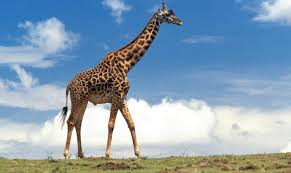 “ TENGO DOS GRANDES OREJAS Y UNA TROMPA TAMBIÉN, ME GUSTA COMER HOJAS Y BAÑAR MI DURA PIEL”
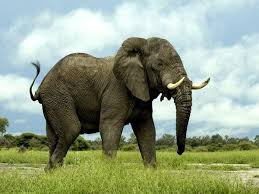 “ DUERME BIEN EN SU CUNITA, AVECES ES UN LLORÓN, PERO TAMBIÉN SE SONRÍE, TOMANDO EL BIBERÓN”
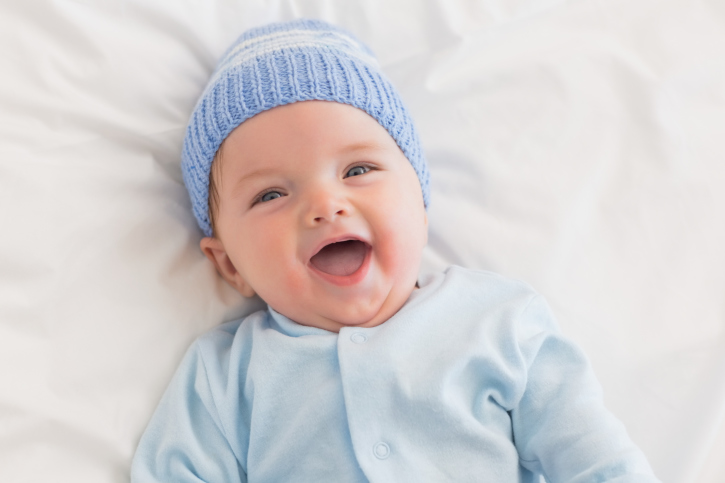